How does the position of Earth in the solar system affect our lives?
Our solar system – Year 5
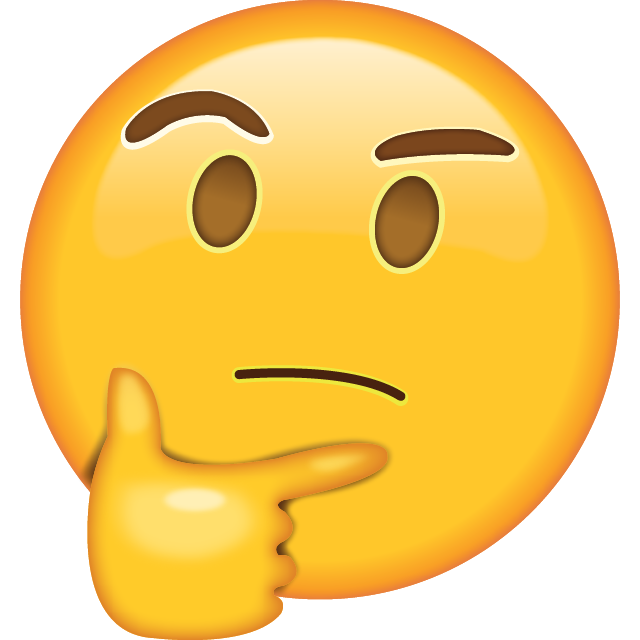 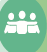 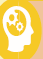 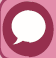 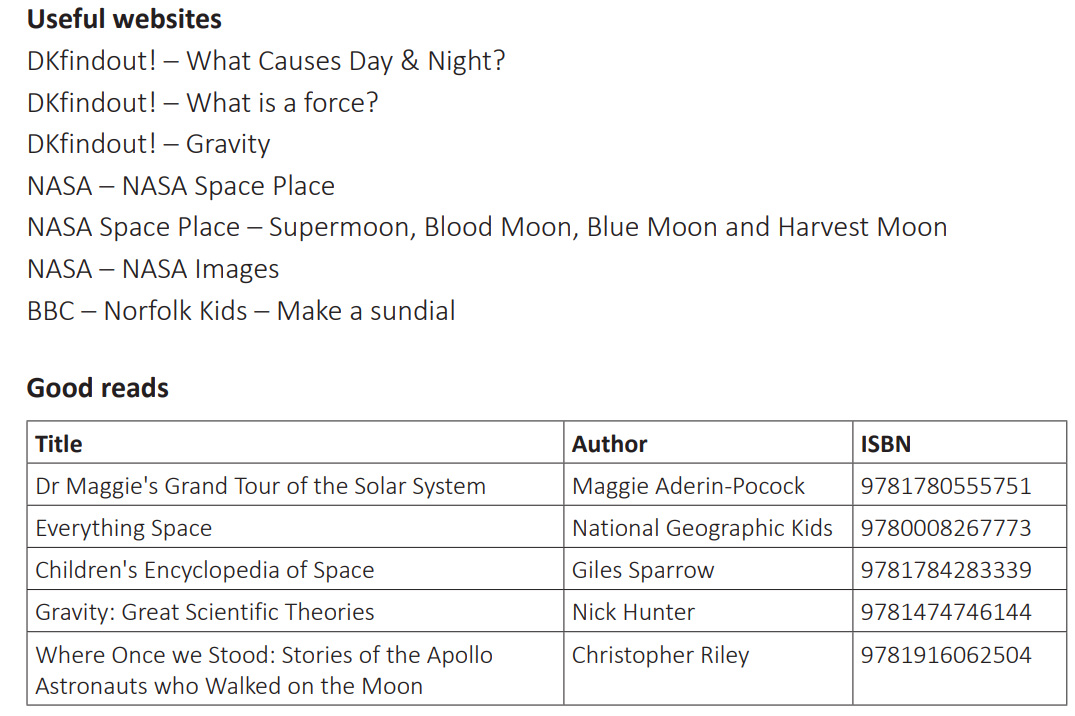 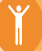